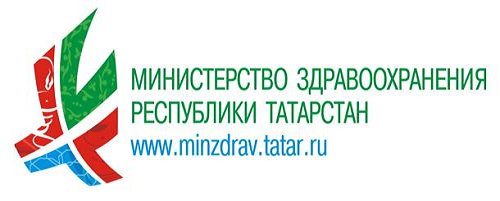 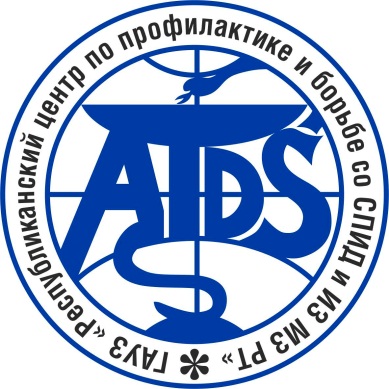 Профилактика ВИЧ- инфекции (для женщин,  планирующих беременность)
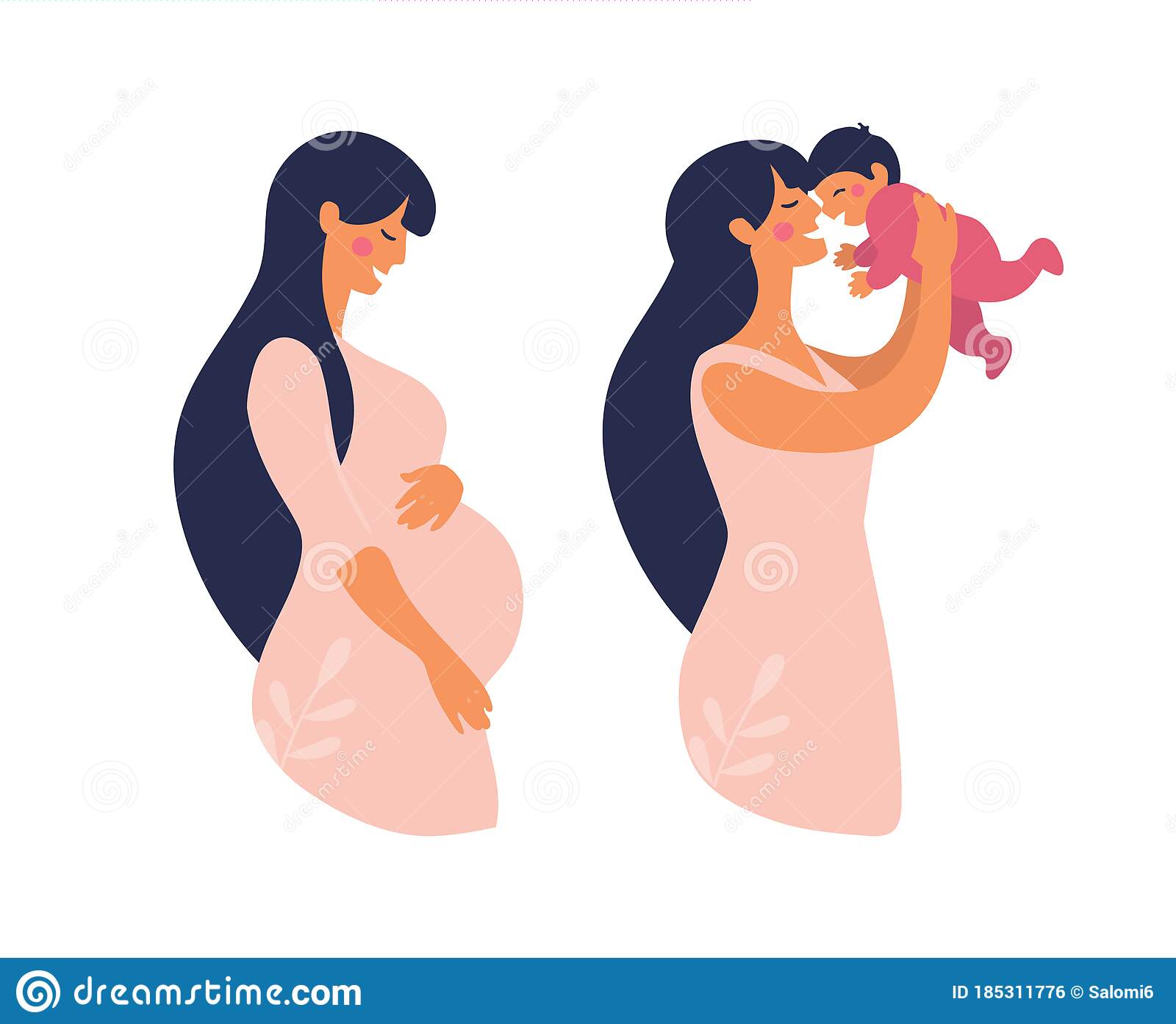 Положительный тест на беременность
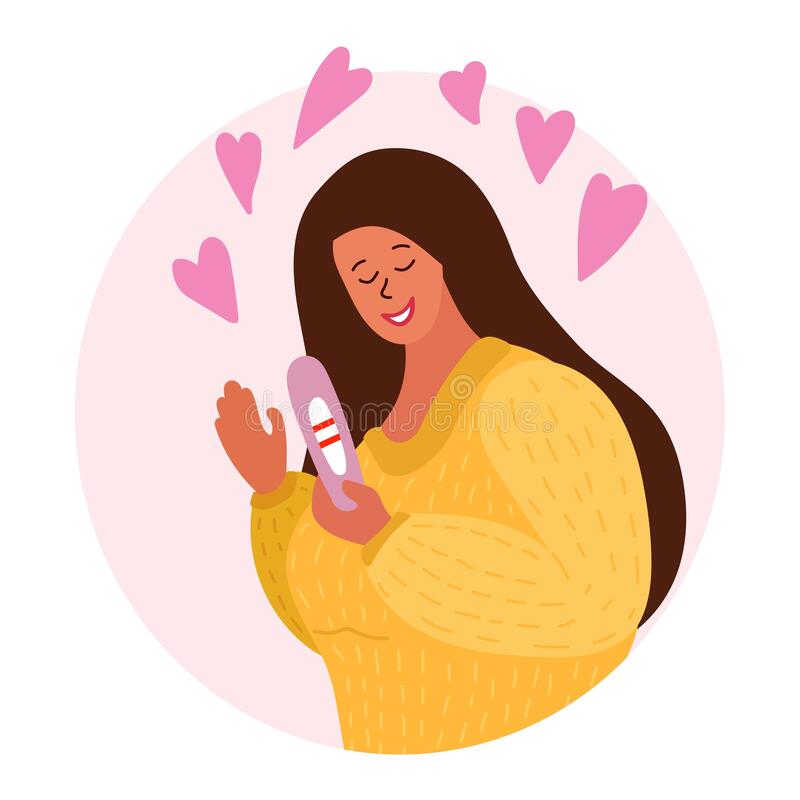 Отсчет срока беременности начинается не с того момента, когда на тесте появляются две полоски.
Если в первые дни задержки менструации тест на беременность показал положительный результат, значит возраст эмбриона и срок беременности составляет уже 2-3 недели.
2
Важно подготовиться заранее !
ЧЕК – лист для будущих родителей:

медицинское обследование обоих родителей : анализы, медицинский осмотр/консультация врачей- специалистов;
лечение хронических заболеваний;
витаминизация и общее оздоровление организма;
правильное питание, фитнес или занятие спортом, здоровый образ жизни;
психологическая подготовка будущих родителей.
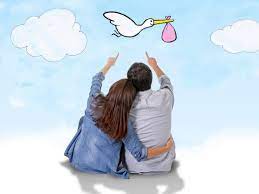 3
Если тест на беременность положительный
Ожидание рождения малыша —  прекрасное и долгожданное время в жизни женщины, в этот период необходимо:
Встать на учет в женскую консультацию;
Пройти все необходимые обследования и консультации узких специалистов;
Вести здоровый образ жизни и отказаться от всех вредных привычек;
Внимательно следить за состоянием здоровья и своим самочувствием.
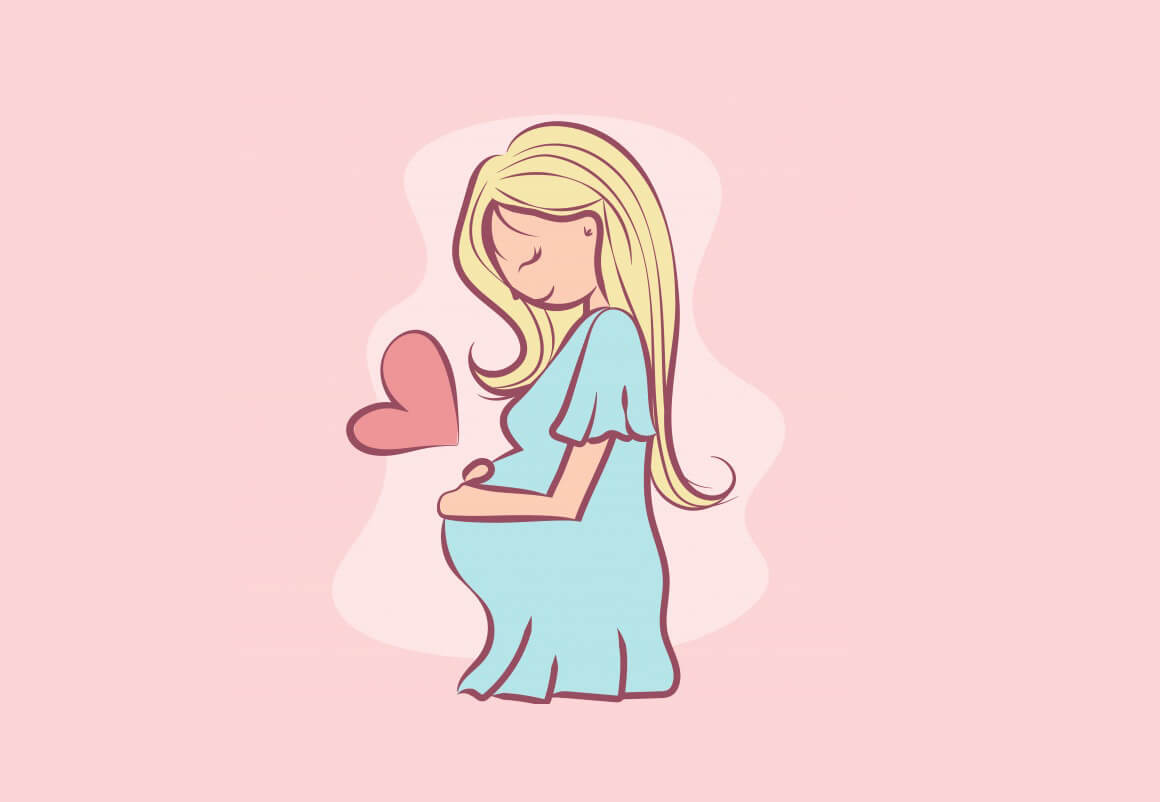 4
Планирование беременности
Перед планированием беременности необходимо:
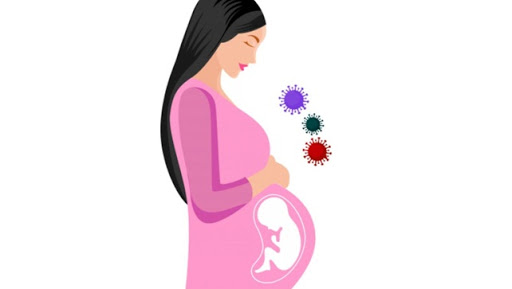 Сдать анализы на ТОRCH –инфекции;
Пройти вакцинацию от ветряной оспы, гепатита В и краснухи по показаниям врача;
Пройти обследование на ИППП (микоплазмы, хламидии и др.);
Пройти обследование на ВИЧ, вирусные гепатиты и сифилис обоим партнерам.
5
Если анализ на ВИЧ —положительный
Обязательно наблюдаться у врача акушера-гинеколога в женской консультации в течение всего периода беременности. Врач будет следить за течением здоровья, состоянием матери и плода. А так же инфекционист подберет подходящую антиретровирусную терапию (АРВТ).
Не прерывать лечение и принимать лекарства точно по установленной врачом схеме.
АРВТ не токсична для матери и ребенка.
После рождения ребенка не кормить грудью, а переводить полностью на искусственное вскармливание. 
Продолжать обследование себя и ребенка после родов.
6
ВИЧ может передаться от матери  малышу только 3 способами:
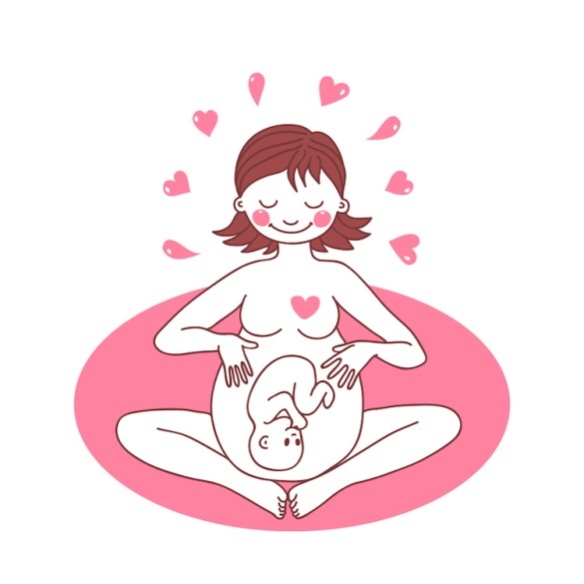 1. Внутриутробно на всех сроках (особенно на поздних сроках беременности - после 30 недель), если не принимать АРВТ. 

2. Во время родов.

3. При грудном вскармливании.
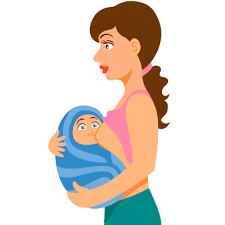 7
Как предупредить заражение ВИЧ- инфекцией ребёнка?
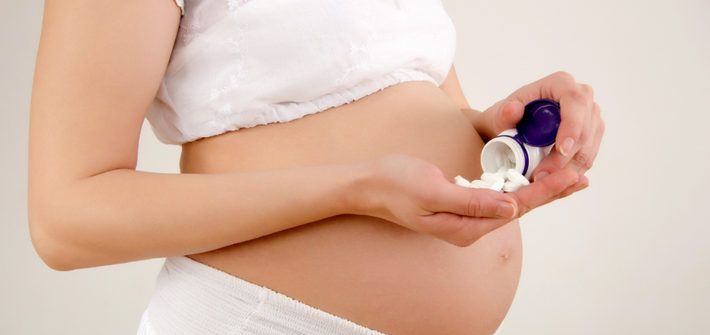 Поможет медикаментозная профилактика препаратами АРВТ.
Отказ от грудного вскармливания.
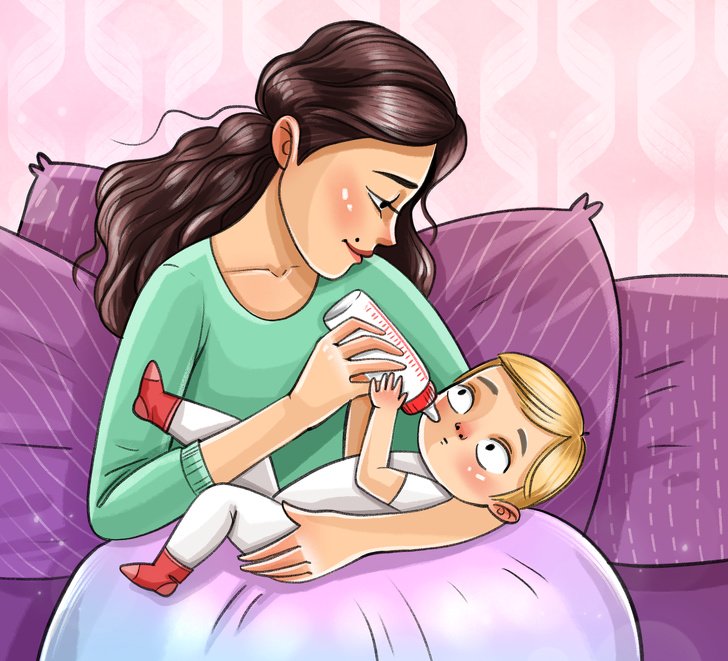 8
Беременность и ВИЧ - инфекция
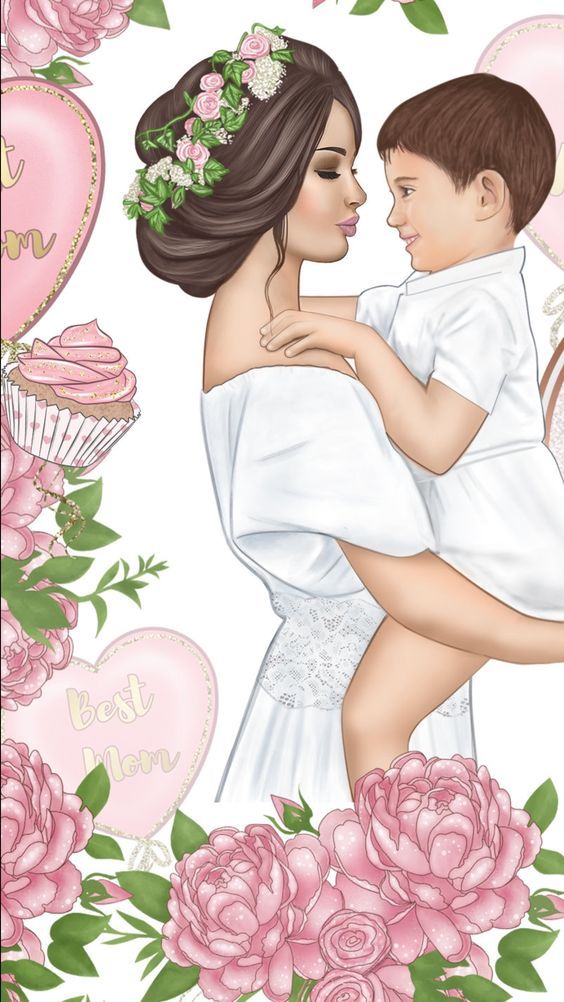 Принимая лечение - АРВТ, женщина проживает полноценную жизнь.
Лечение дает возможность родить здорового малыша.
Благодаря лечению снижается риск передачи вируса партнеру и будущему ребенку.
ВИЧ можно контролировать приемом АРВТ и регулярным обследованием.
9
Если не принимать АРВТ
Вероятность передачи ВИЧ-инфекции от матери ребенку без проведения профилактических мероприятий составляет до 90%




Применение современных методов профилактики снижает риск заражения ребенка ВИЧ-инфекцией от матери до 0 %.
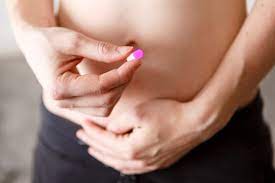 10
Ты несешь ответственность не только за себя!
Обеспечь своему ребенку здоровую жизнь !
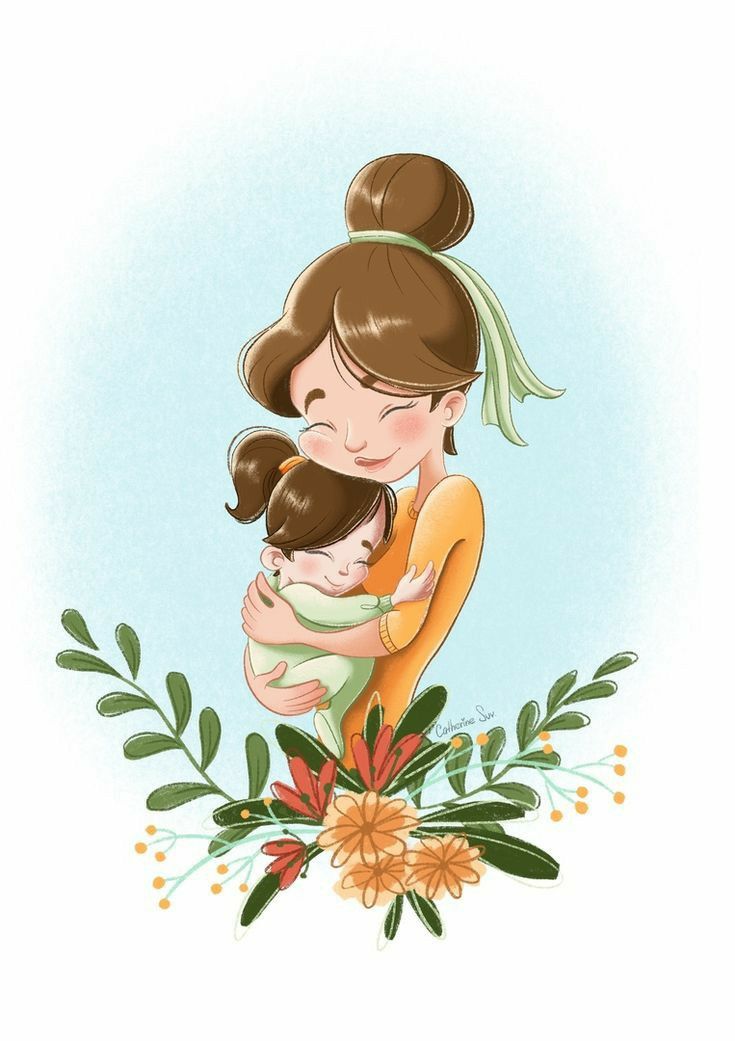 Выбирая АРВТ -  выбираешь жизнь
11
ГАУЗ «Республиканский Центр по профилактике и борьбе со СПИД и инфекционными заболеваниями Министерства здравоохранения Республики Татарстан»
СПИД ЦЕНТР
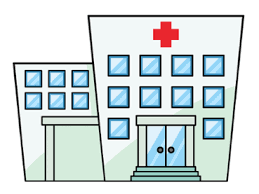 Альметьевск, п.г.т. Нижняя Мактама, ул. Промышленная, д. 1аТел.: (8553) 36-20-18
Набережные  Челны, 
пр. Вахитова, д. 12Тел : (8552) 38-88-39
Казань, ул. Николая Ершова, 65Тел: (843) 272-79-19Телефон доверия
(843)  272-70-90
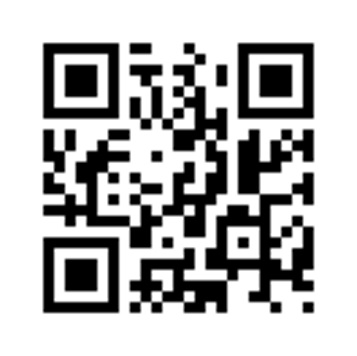 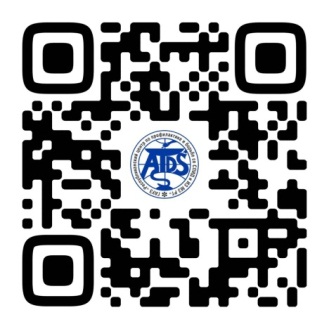 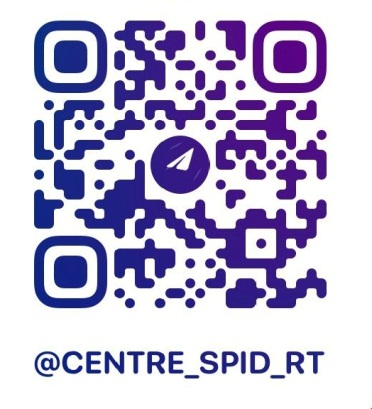 vk.com
www.infospid.ru
12